Seismometer Isolation for Noise Cancellation at 40m Lab
LIGO SURF 2016
Aakash Patil

Mentors: Gautam Venugopalan, Koji Arai, Rana Adhikari



California Institute of Technology LIGO Project, MS 18 - 34 Pasadena, CA 91125. E - mail: info@ligo.caltech.edu
Overview
Motivation & Objectives
Experimental Setup
Preliminary Results
Future Work
Summary
Motivation & Objectives
To improve seismometer’s sensitivity at low frequencies
To develop enclosure for the seismometer at the LIGO 40m lab 
To protect seismometer from environmental fluctuations which include thermal and electromagnetic fluctuations.
Seismometer & Enclosure
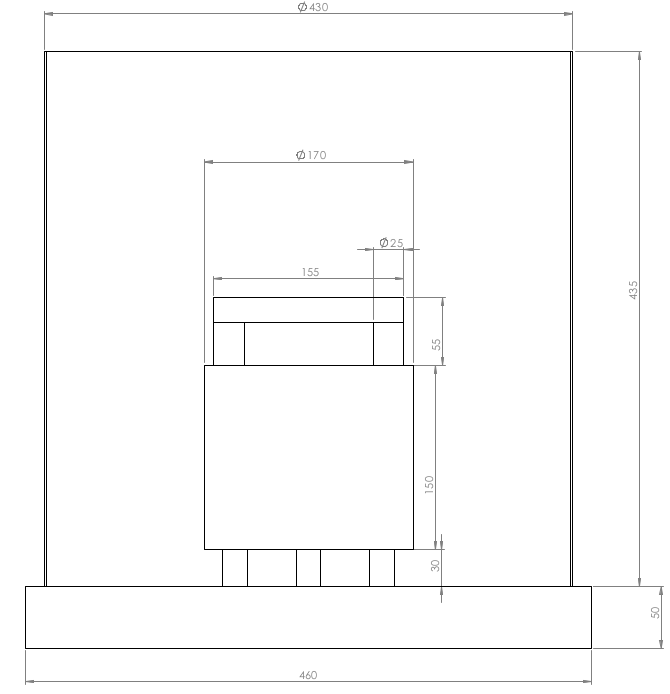 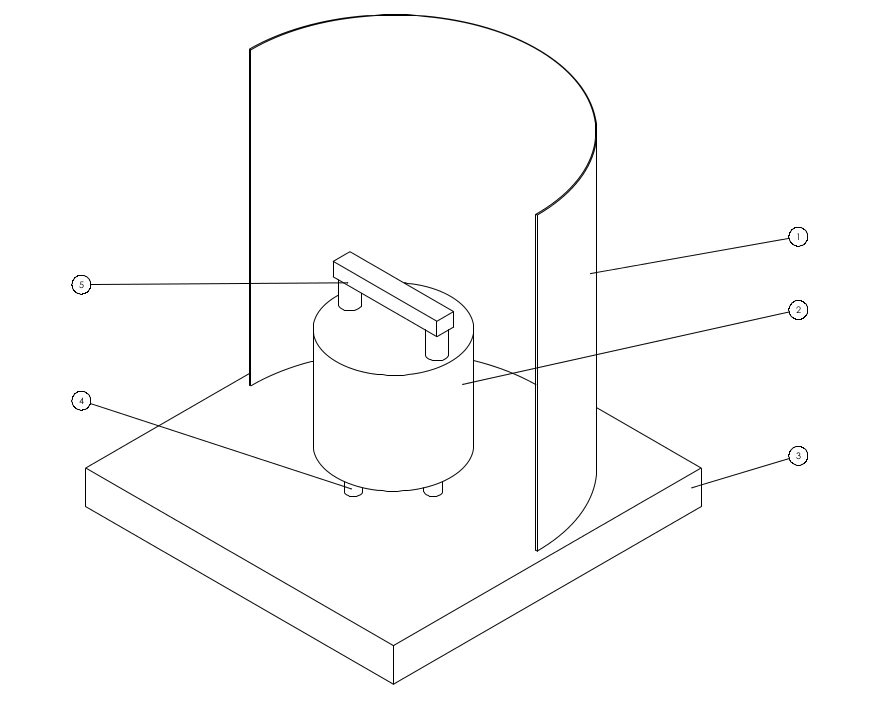 Enclosure
Seismometer
Experimental Objectives
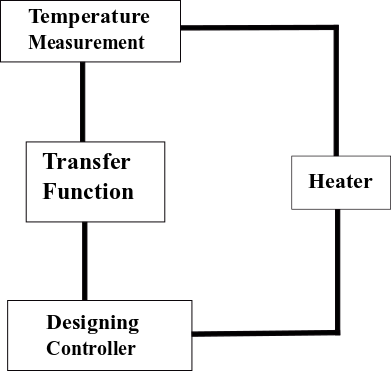 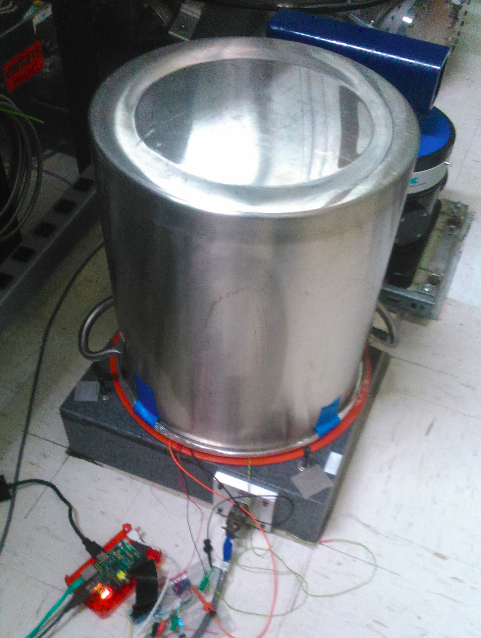 Temperature Measurement
AD592 CZ Temperature Transducer  output current ∝ absolute temperature
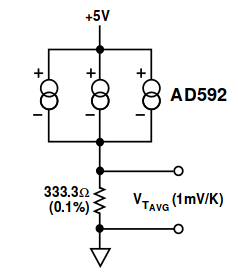 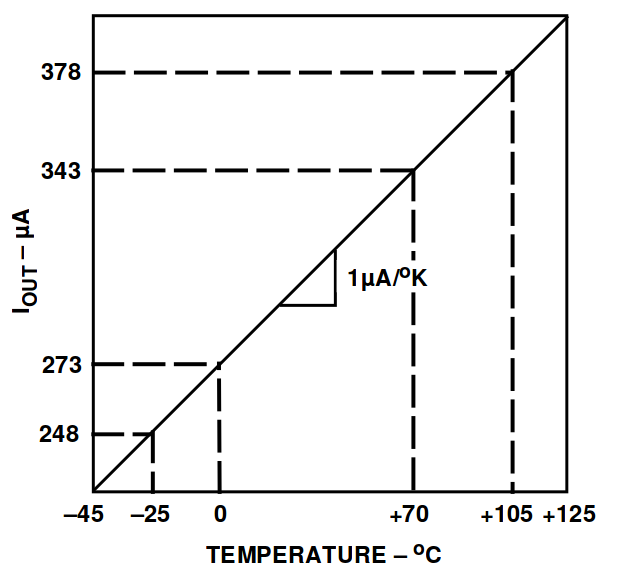 [Speaker Notes: Talk about- single supply voltage 4 to 30V -no need of constant current source, accuracy 0.5 C at 25 C , minimal self heating,  linearity 0.15C from 0 to 70C.]
Acquiring Data
Acromag Busworks I/O Card               RPi Model B GPIO- Multipurpose
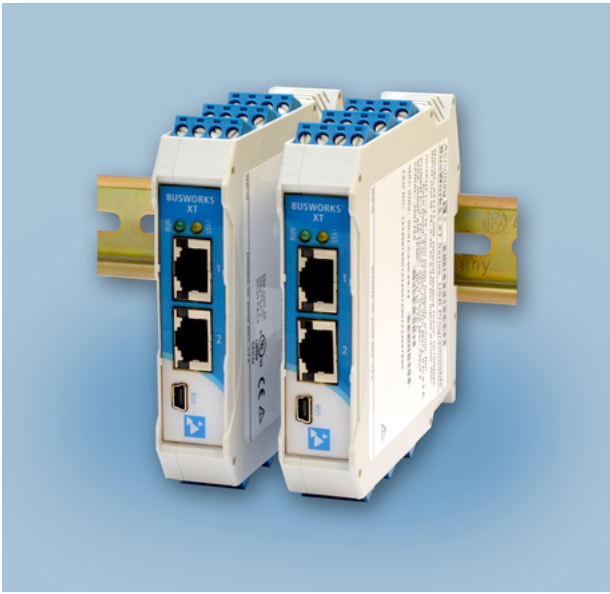 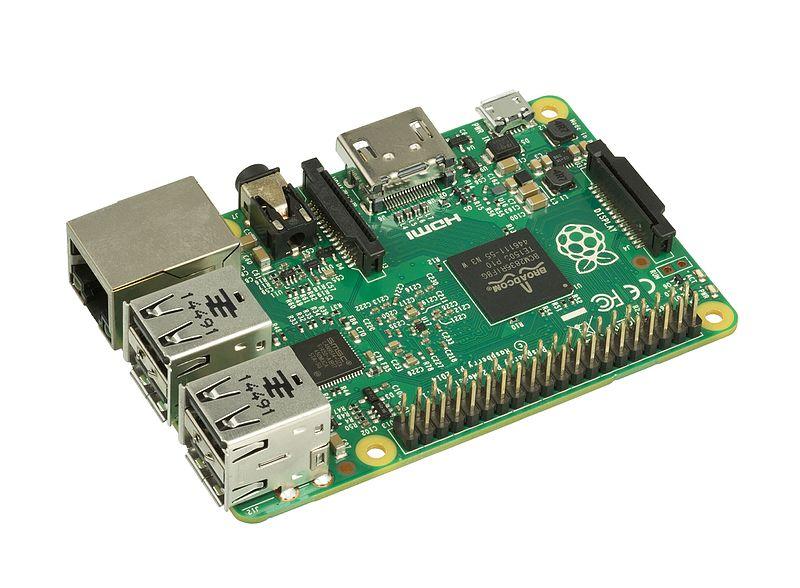 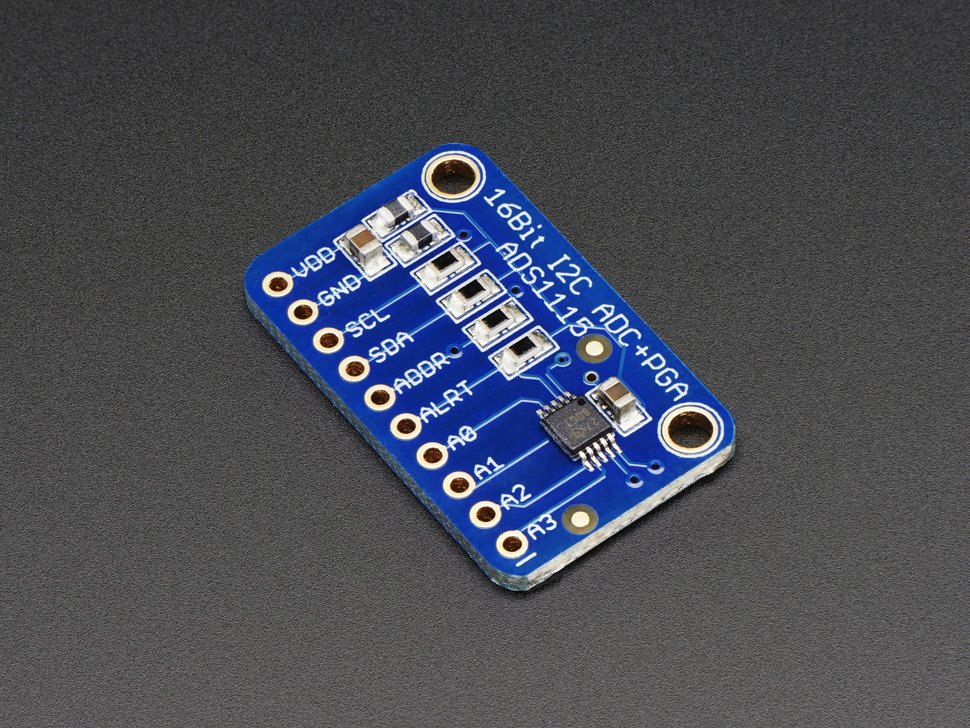 [Speaker Notes: Acromag- Ethernet PLC’s  RpiGPIO- General-purpose input/output pins with addon 16bit ADC by adafruit]
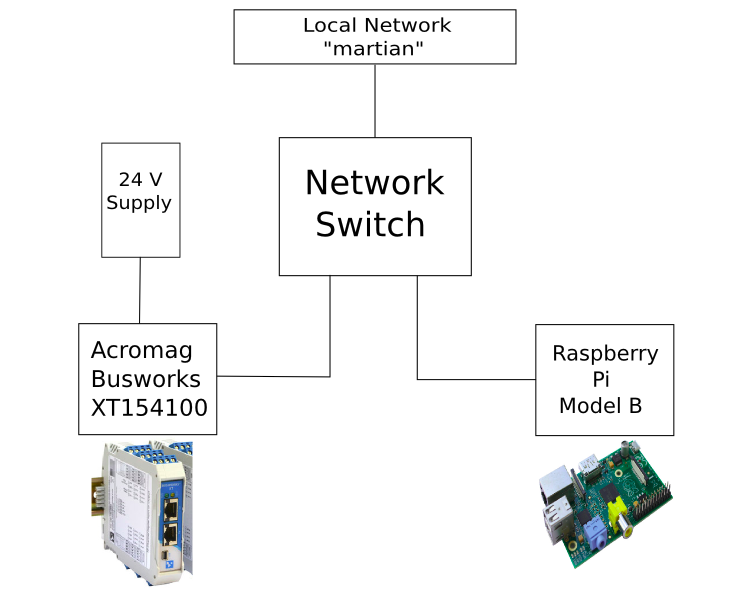 Acromag
Data I/O Future Plans at LIGO 40m
Experimental Physics and Industrial Control System by ANL 

Configure as described by Aidan ATFW	iki				⇓				Compile and install modules for linux-arm      from source by LLO CDS 							⇓					Create and test daq command and database
[Speaker Notes: Open Source libraries and tools developed to create distributed soft real-time control systems for particle accelerators, telescopes and other large scientific experiments. REMEMBER- ANL= “ARGONNE” NAT LAB.. Ask Gautam- LLO CDS?]
Seismometer Enclosure
Combinations                                                 Insulation
INSIDE
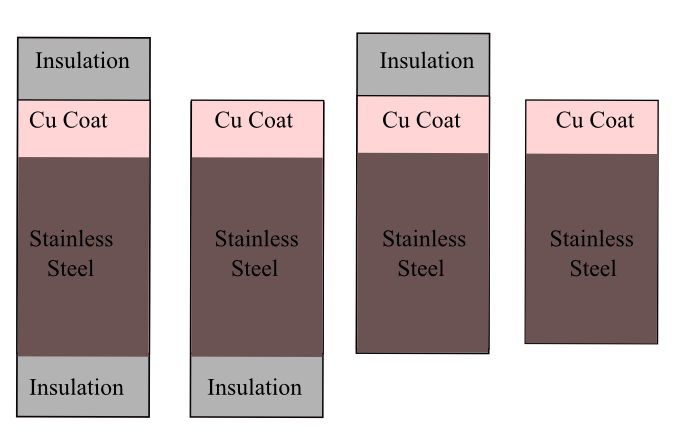 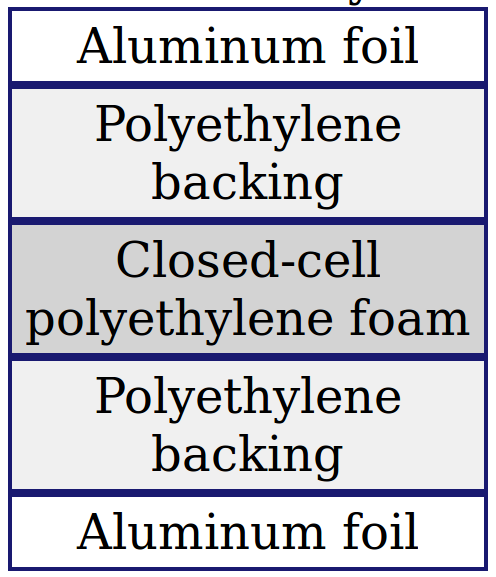 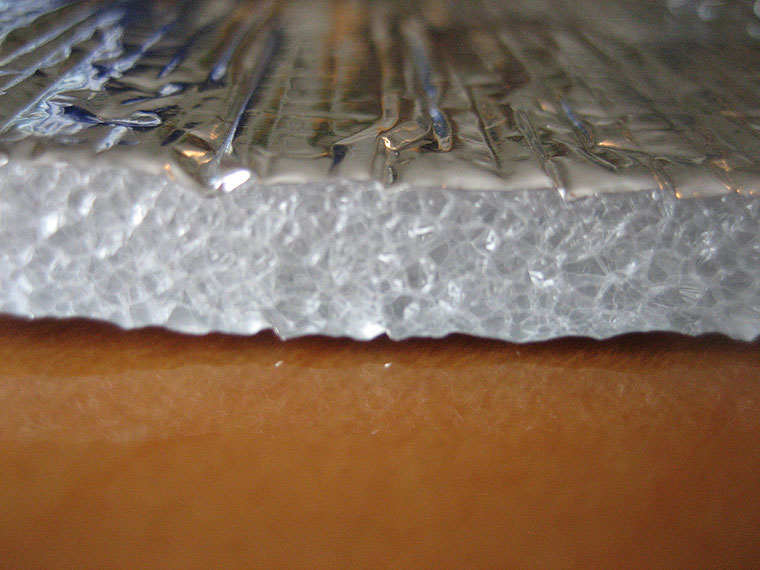 5 mm
OUTSIDE
[Speaker Notes: Prodex pro 5mm insulation \http://www.insulation4less.com/images/file/Prodex%20Technical%20brochure%20AD5.pdf]
Seismometer & Enclosure
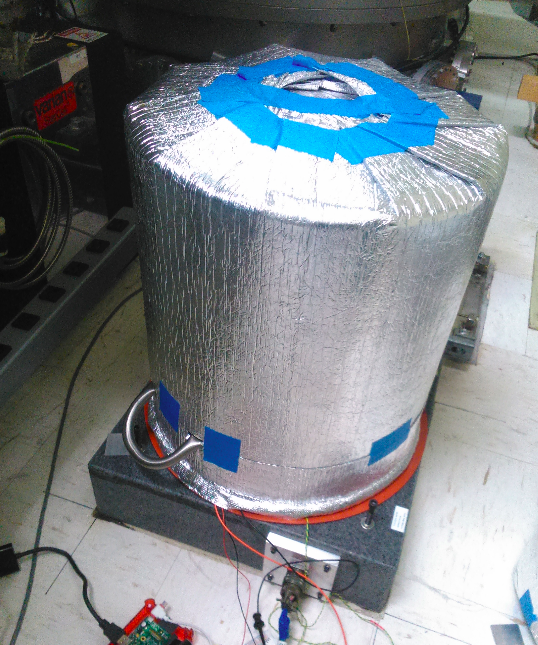 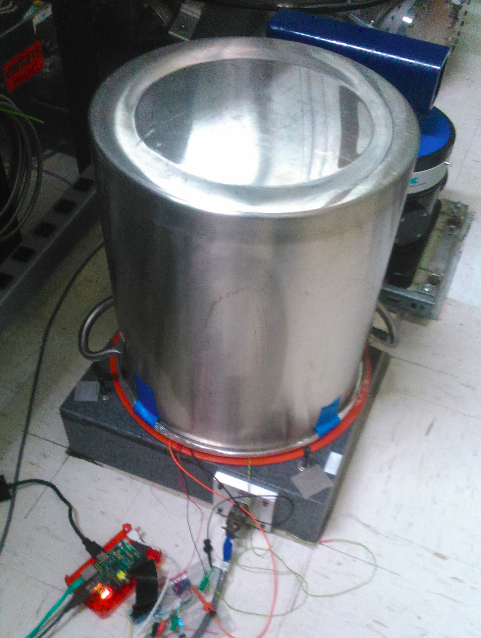 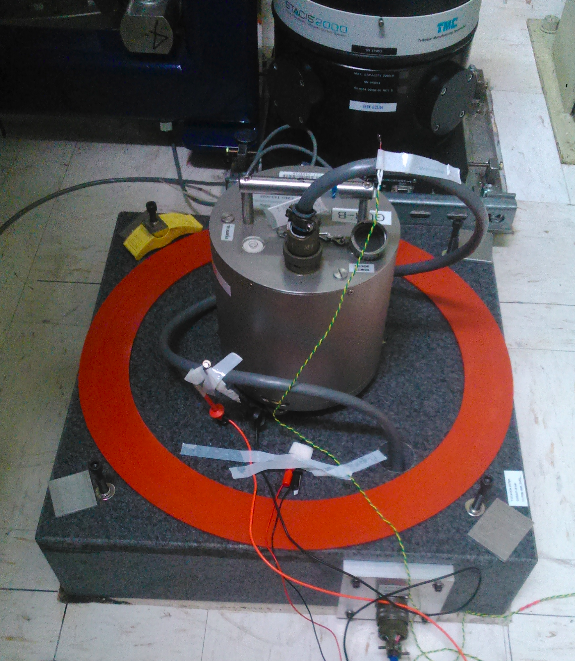 Temperature Measurement
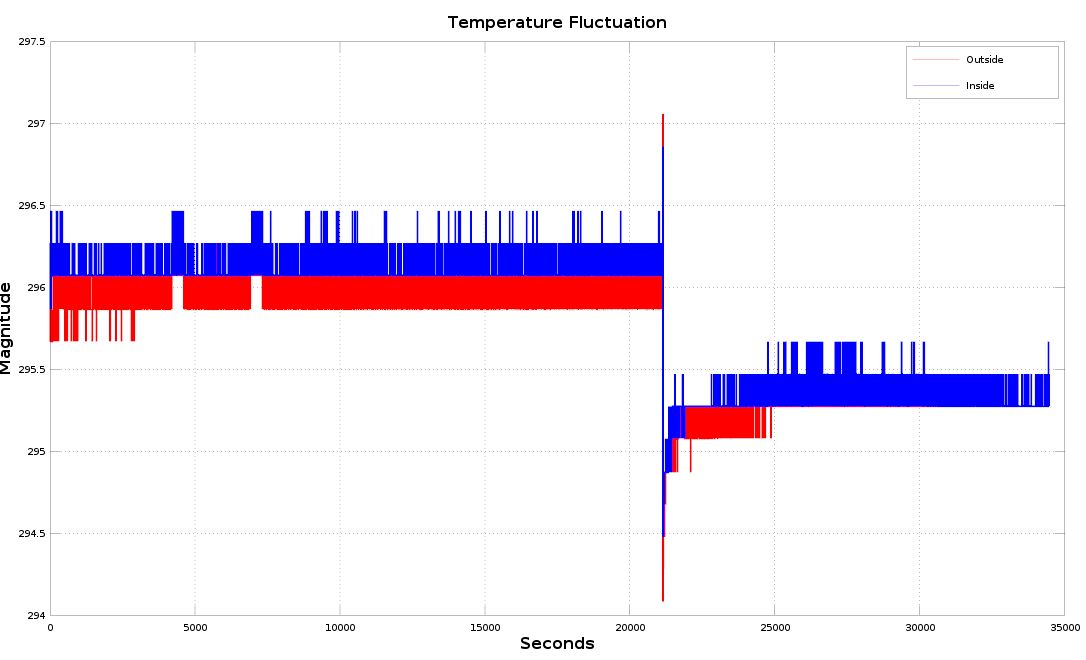 ADC Noise
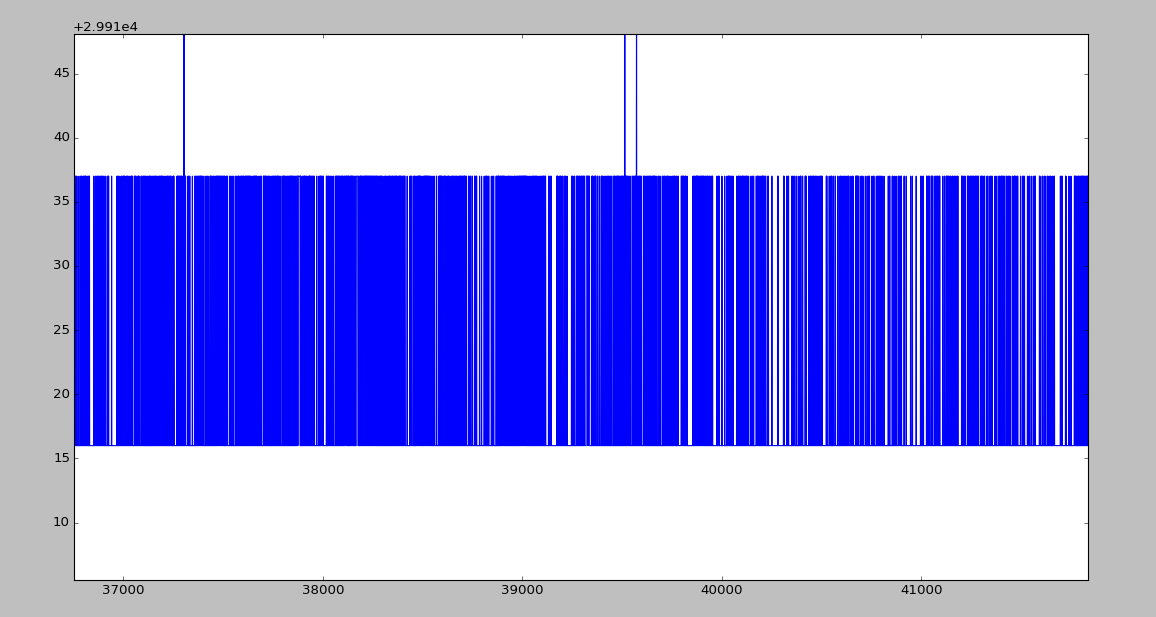 Future Work
Acromag setup
Measure actual transfer function
Design a temperature controller
Characterisation of heater
Enclosure clamping
Connections to single seismometer wire.
Summary
Insulation is applied to the enclosure.
Problems in using RPi ADC have been identified.
Acromag Busworks I/O cards are NOT successfully installed and some problems remain to be solved.
Insulated and Uninsulated Enclosure
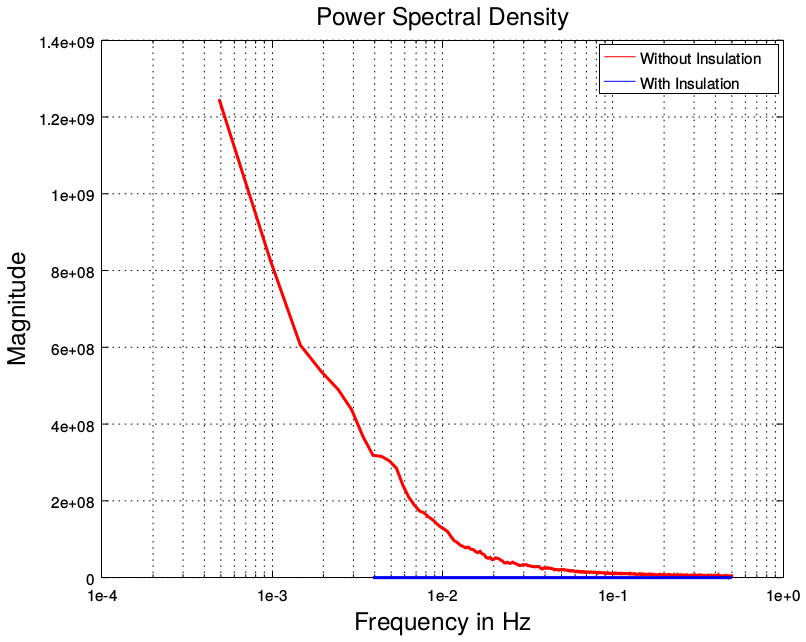 PSD Plot
[Speaker Notes: found using Welch's overlapped segment averaging estimator pwelch-octave]
For Existing Enclosure
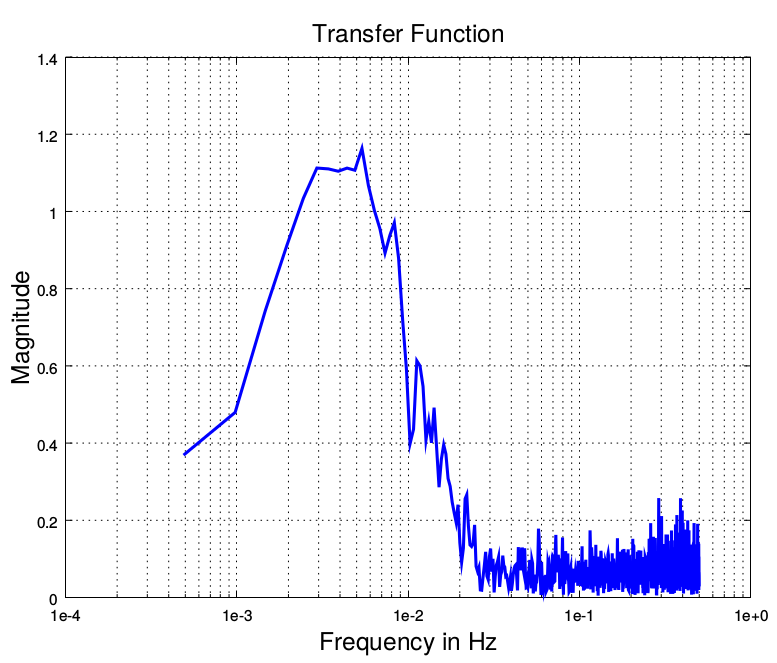 Temperature Fluctuation Transfer Function Plot
[Speaker Notes: To Gautam, I will also add a link to pdf to every plot just in case someone asks me to zoom in on certain area.]
For Existing Enclosure
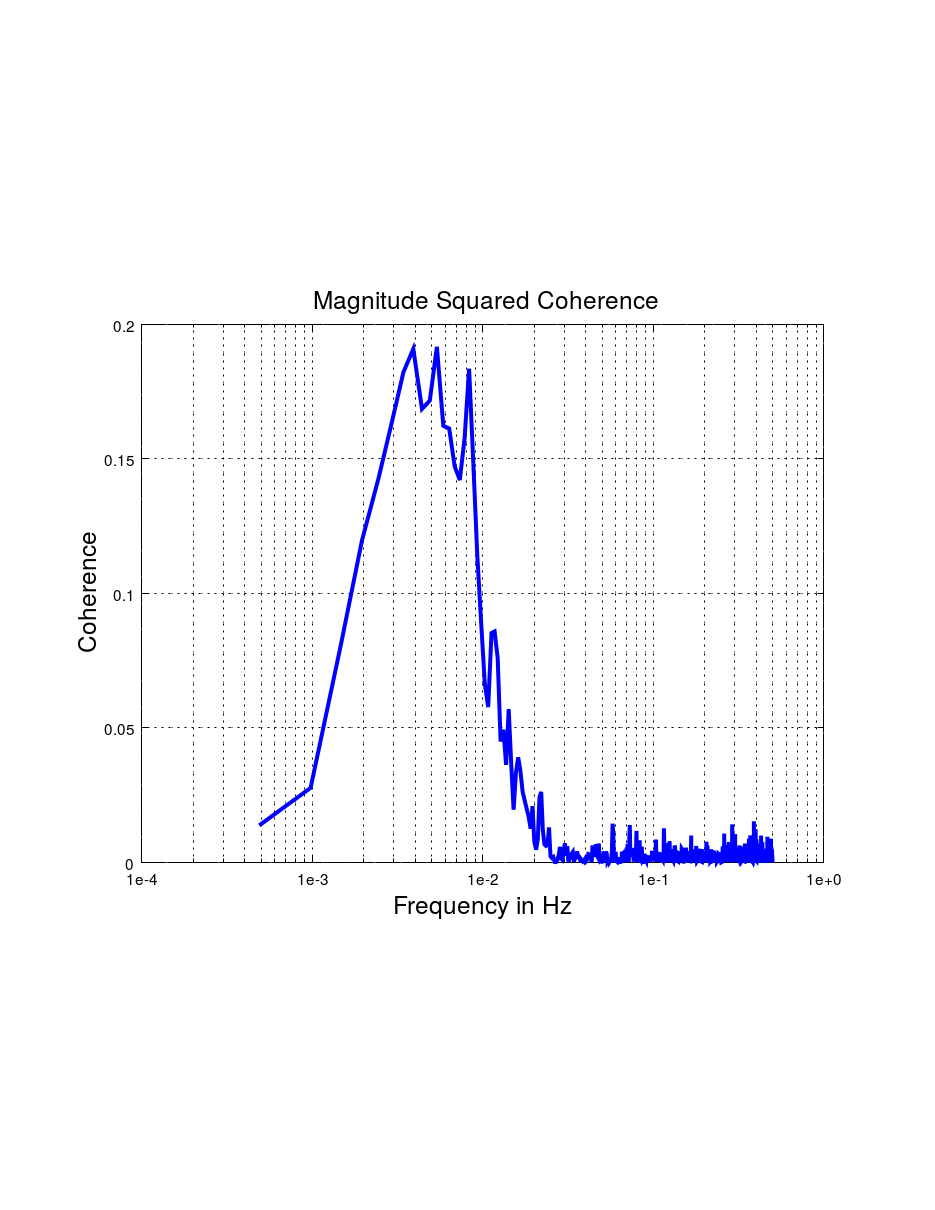 Temperature Fluctuation Coherence Plot
[Speaker Notes: To Gautam, I will also add a link to pdf to every plot just in case someone asks me to zoom in on certain area.]
For Enclosure with One Sided insulation
Superimposed Temperature Fluctuation Transfer Function Plot for insulation on inside and outside
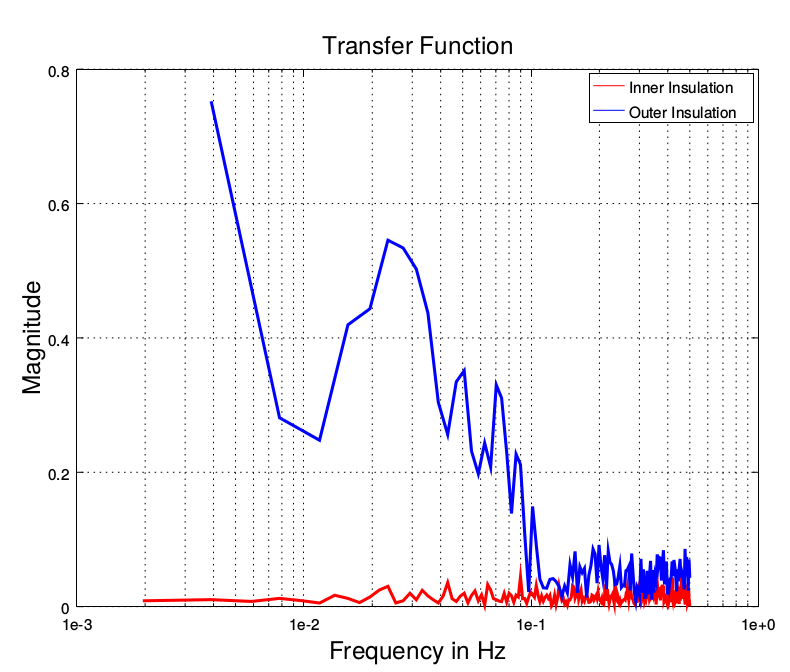 [Speaker Notes: To Gautam, I will also add a link to pdf to every plot just in case someone asks me to zoom in on certain area.]
For Enclosure with One Sided insulation
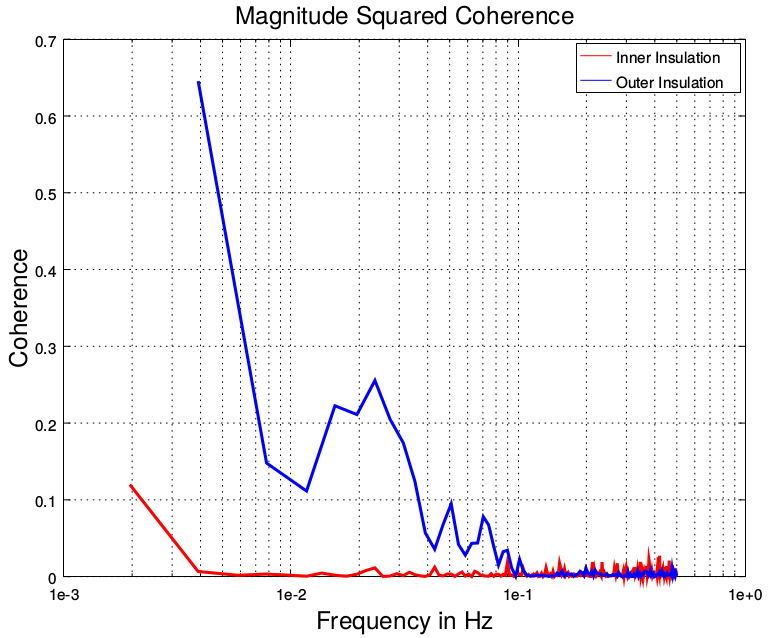 Superimposed Temperature Fluctuation Coherence Plot for insulation on inside and outside
[Speaker Notes: To Gautam, I will also add a link to pdf to every plot just in case someone asks me to zoom in on certain area.]
For Enclosure with Two Sided Insulation
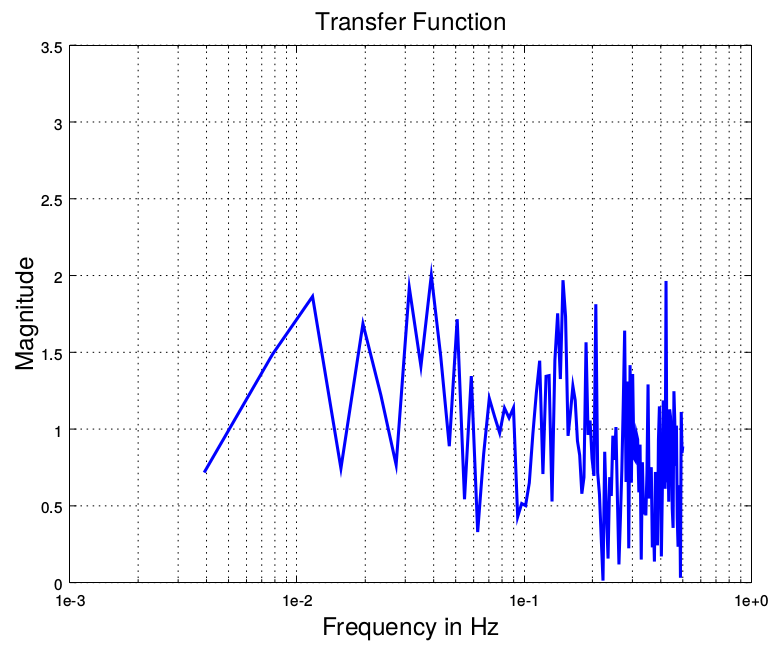 Temperature Fluctuation Transfer Function Plot
For Enclosure with Two Sided Insulation
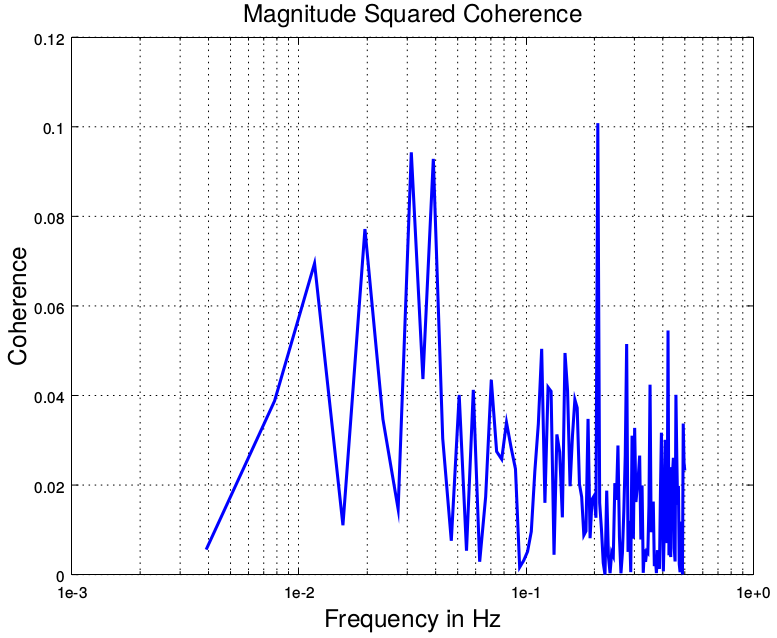 Temperature Fluctuation Coherence Plot
[Speaker Notes: To Gautam, I will also add a link to pdf to every plot just in case someone asks me to zoom in on certain area.]
PSD Data
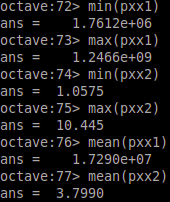 Data
strength of association between two series or power transfer between input and output of a linear system. For an ideal constant parameter linear system with a single input and single output , the coherence will be equal to one.
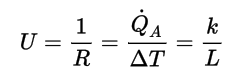